Week 1, Video 5
Case Study – Zhang et al.
Case Study of Classification
With educational data

Thousands of examples to choose from

This example is one I know particularly well
For another great example (an older one), see previous versions of this course
Case Study of Classification
Zhang, J., Andres, J.M.A.L., Hutt, S., Baker, R.S., Ocumpaugh, J., Mills, C., Brooks, J., Sethuraman, S., Young, T. (2022) Detecting SMART Model Cognitive Operations in Mathematical Problem-Solving Process. Proceedings of the International Conference on Educational Data Mining.
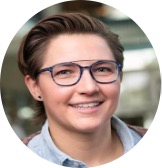 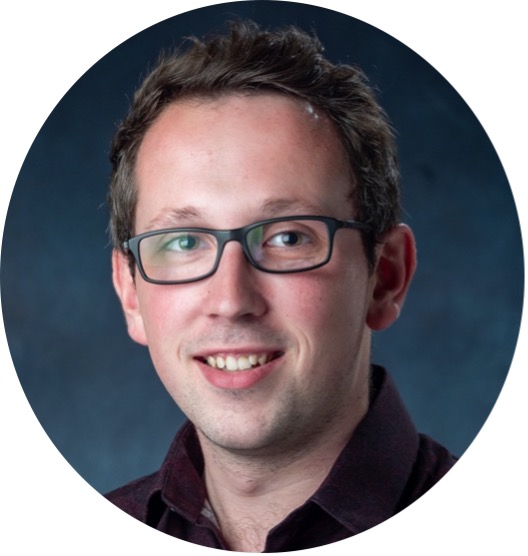 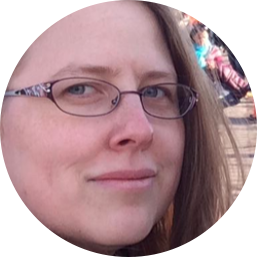 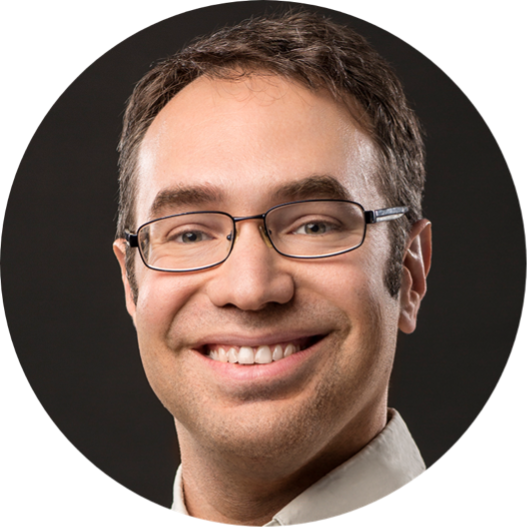 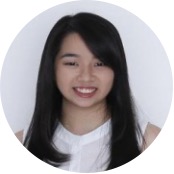 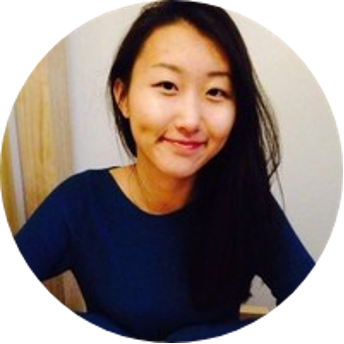 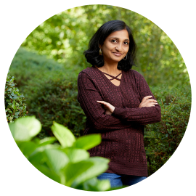 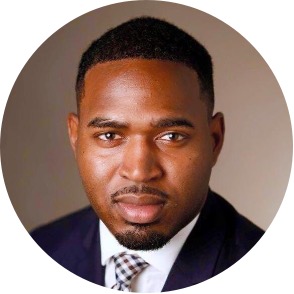 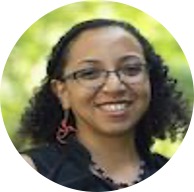 Research Goal
Build detectors that can infer behaviors associated with self-regulation
Grounded in SMART model of self-regulated learning (Winne & Hadwin, 1998)
Searching
Monitoring
Assembling
Rehearsing
Translating
Why?
Embed in interventions that can make recommendations to students about strategies they are not currently using

Reports for teachers on strategies to emphasize to the class

Asset-based reports for teachers on what strategies their students are using
Context: CueThink
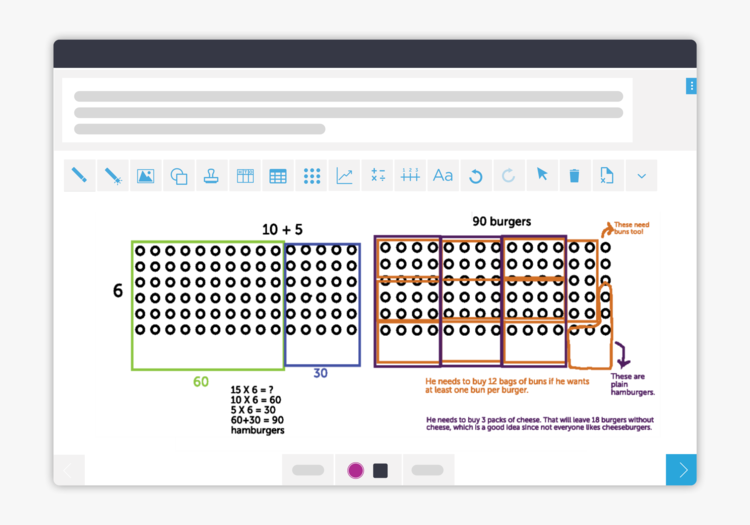 Current Study
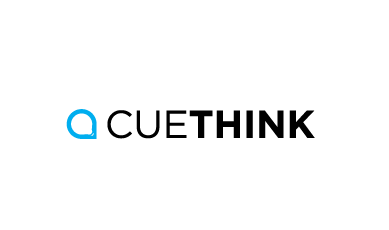 Model Performance
Label
5 SRL Indicators
Build Automated Detectors
We built automated detectors of SRL constructs from a theory-driven lens.
SMART Model
Algorithmic Bias
&
&
CueThink’s Phases: Designed Using Theory From (Winne & Hadwin, 1995)
Understand Phase
What do you notice?
What do you wonder? 
Estimate your answer

Plan Phase
Choose your strategies
Planning journal

Solve Phase
Video creation tools

Review Phase
Check your math
Check your recording
Review your estimate
Final answer
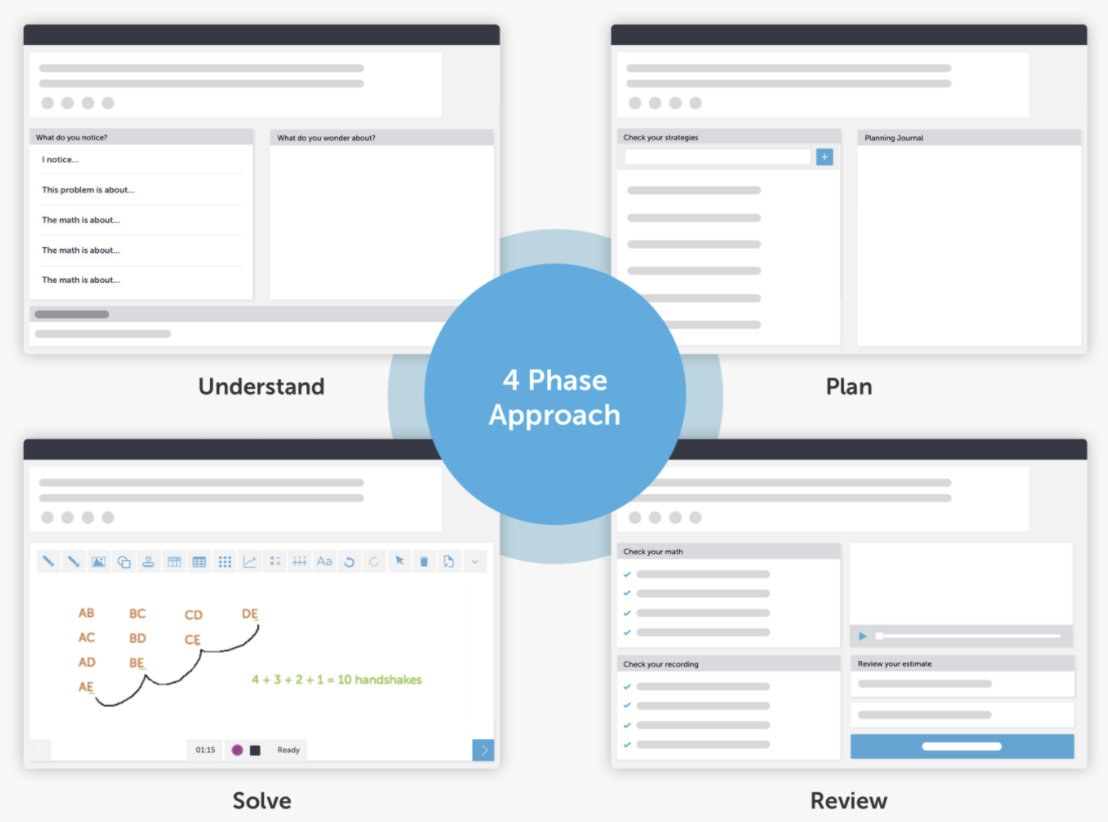 Screenshot from: https://www.cuethink.com/
[Speaker Notes: Sao Pedro, M. A., Baker, R.S.J.d., Montalvo, O., Nakama, A., Gobert, J.D. (2010) Using Text Replay Tagging to Produce Detectors of Systematic Experimentation Behavior Patterns. Proceedings of the 3rd International Conference on Educational Data Mining, 181-190. [pdf]

Baker, R.S.J.d., de Carvalho, A. M. J. A. (2008) Labeling Student Behavior Faster and More Precisely with Text Replays. Proceedings of the 1st International Conference on Educational Data Mining, 38-47.[pdf]]
Building Detectors
Construct operationalization
Coding the data
Feature distillation
Training models
Building Detectors – Construct Operationalization
SMART*
Framework
Assembling
Translating
Data Transformation
Contextual Representation
Strategy Orientation
Outcome Orientation
Numerical Representation
Cognitive Operations
SRL Indicators
*Winne, P.H. and Hadwin, A.F. 1998. Studying as Self-Regulated Learning. Metacognition in Educational Theory and Practice. (1998), 277–304.
Building Detectors – Construct Operationalization
SMART
Framework
Searching
Monitoring
Assembling
Rehearsing
Translating
Cognitive Operations
Building Detectors – Construct Operationalization
SMART
Framework
Assembling
Translating
Cognitive Operations
Building Detectors – Construct Operationalization
SMART
Framework
Assembling
Translating
Data Transformation
Contextual Representation
Strategy Orientation
Outcome Orientation
Numerical Representation
Cognitive Operations
SRL Indicators
Building Detectors – Construct Operationalization
SMART
Framework
Assembling
Translating
Data Transformation
Numerical Representation
Contextual Representation
Strategy Orientation
Outcome Orientation
Cognitive Operations
represents problems with numerical components and demonstrates a level of understanding of how the numerical values are used
Represents 
the problem includes contextual details relating to the setting/ characters/ situations
SRL Indicators
Building Detectors – Construct Operationalization
SMART
Framework
Assembling
Translating
Data Transformation
Numerical Representation
Contextual Representation
Strategy Orientation
Outcome Orientation
Cognitive Operations
states a plan for how they will find the answer
provides only a numerical estimate of the final answer
SRL Indicators
Building Detectors – Construct Operationalization
SMART
Framework
Assembling
Translating
Data Transformation
Numerical Representation
Contextual Representation
Strategy Orientation
Outcome Orientation
Cognitive Operations
The learner manipulates the ways information is represented to them in the problem
SRL Indicators
Building Detectors – Construct Operationalization
SMART
Framework
Assembling
Translating
Data Transformation
Numerical Representation
Contextual Representation
Strategy Orientation
Outcome Orientation
Cognitive Operations
The learner manipulates the ways information is represented to them in the problem
represents problems with numerical components and demonstrates a level of understanding of how the numerical values are used
Represents 
the problem includes contextual details relating to the setting/ characters/ situations
states a plan for how they will find the answer
provides only a numerical estimate of the final answer
SRL Indicators
Building Detectors – Coding the Data
Preliminary coding
Cohen’s Kappa (next week)
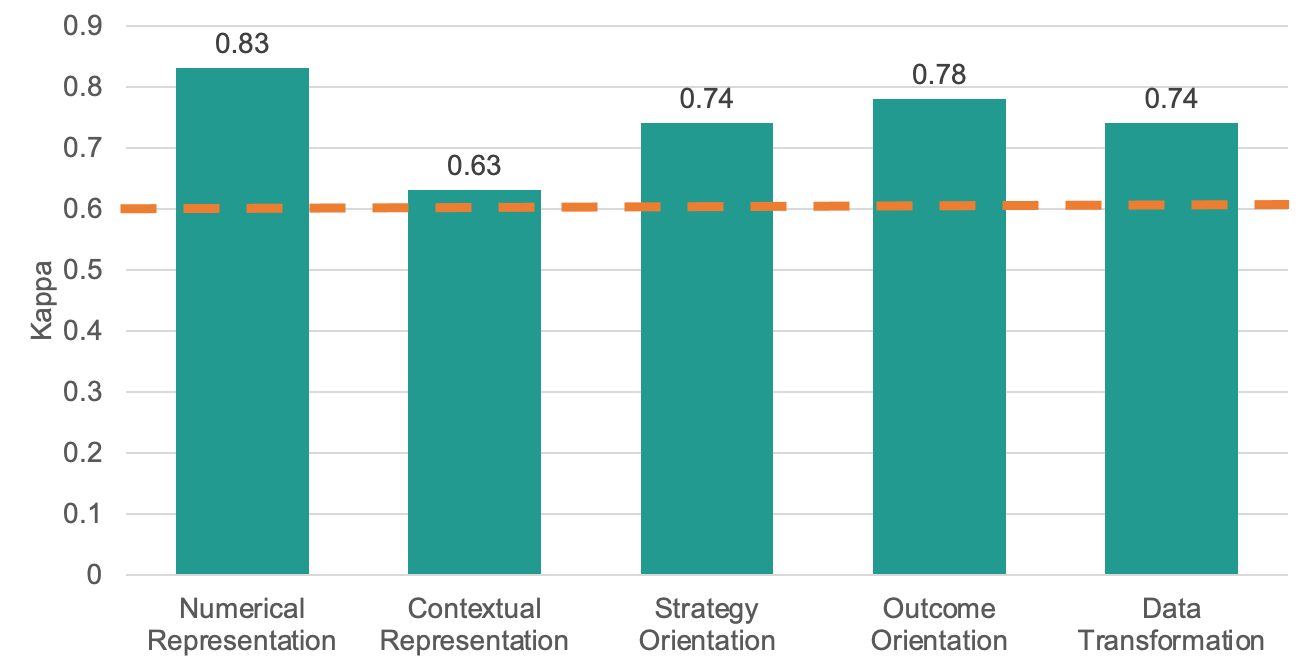 Separate coding(Interrater)
Individual coding
[Speaker Notes: In total, we coded 349 Thinklets.]
Building Detectors – Feature Engineering
100 features extracted from each Thinklet
Feature set 1 (Thinklet level)
# questions answered in a Thinklet
# questions answered in each phase
Etc…
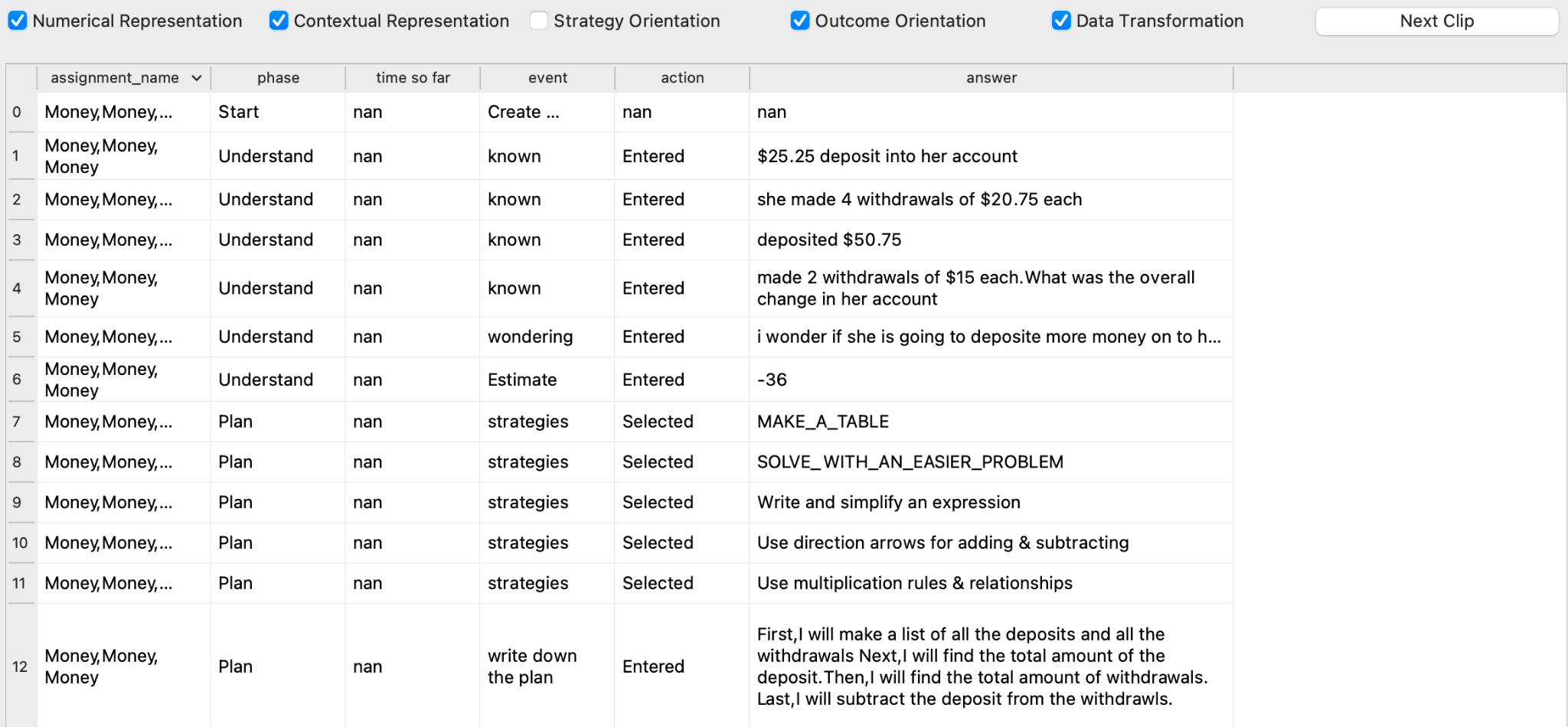 Feature set 2 (phase level)
# words,
# nouns, 
# verbs,
Contains numerical values
Contains keywords
Etc…
Building Detector – Training Models
Used the ground truth data from 182 Thinklets and features distilled from the same set of data
Trained models using XGBoost to predict the presence of the 5 SRL indicators
Evaluated the model performance using 10-fold student-level Cross-Validation (we will discuss next week)
Computed the average AUC ROC (we will discuss next week) of each model
Results -- Model Performance
A model could not be built for Strategy Orientation 
The other models reached an AUC ROC above 0.75
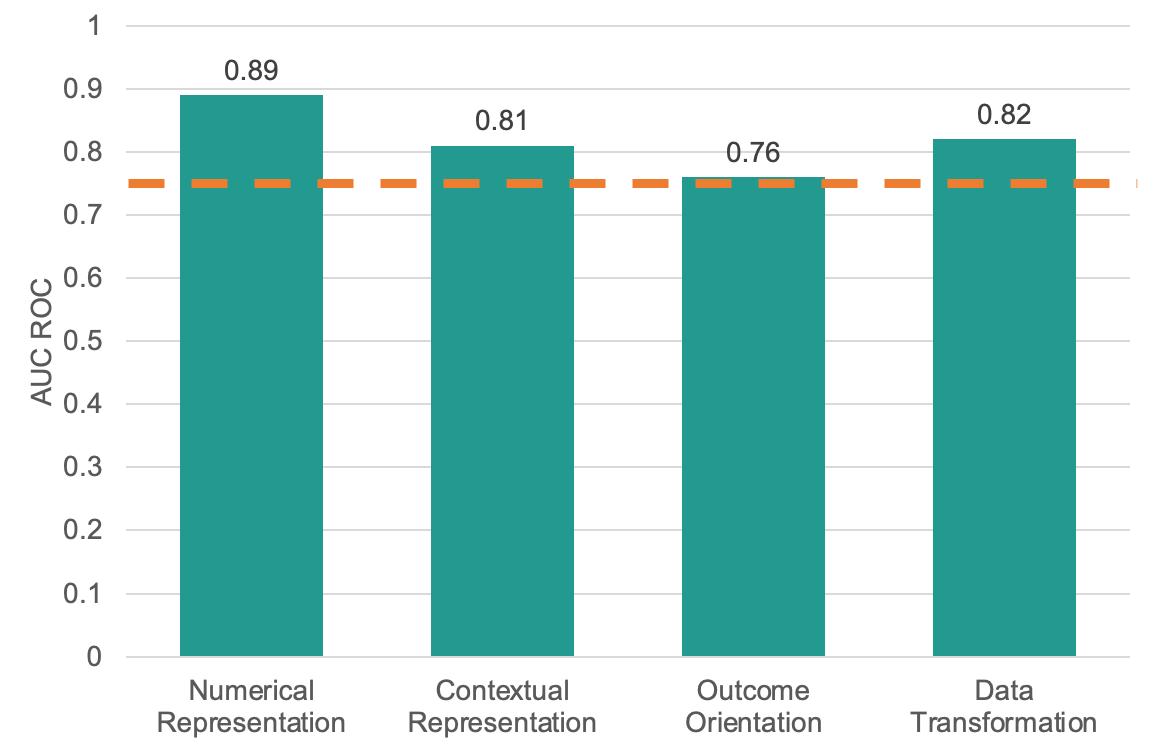 Results -- Feature Importance
Calculated SHapley Additive exPlanations (SHAP) value (we will discuss later this week) of each feature in each model 
Reported the most important 5 features in each model
Results -- Feature Importance
We found:
Most of the features are from the Understand and the Plan phase
Results -- Feature Importance
We found:
Most of the features are from the Understand and the Plan phase
Results -- Feature Importance
We found:
Most of the features are from the Understand and the Plan phase
Results -- Feature Importance
We found:
Most of the features are from the Understand and the Plan phase
Results -- Feature Importance
We found:
Most of the features are from the Understand and the Plan phase
Results  -- Algorithmic Bias (we will discuss next week)
In each detector, relatively small differences in AUC ROC were observed across gender and racial/ethnic groups
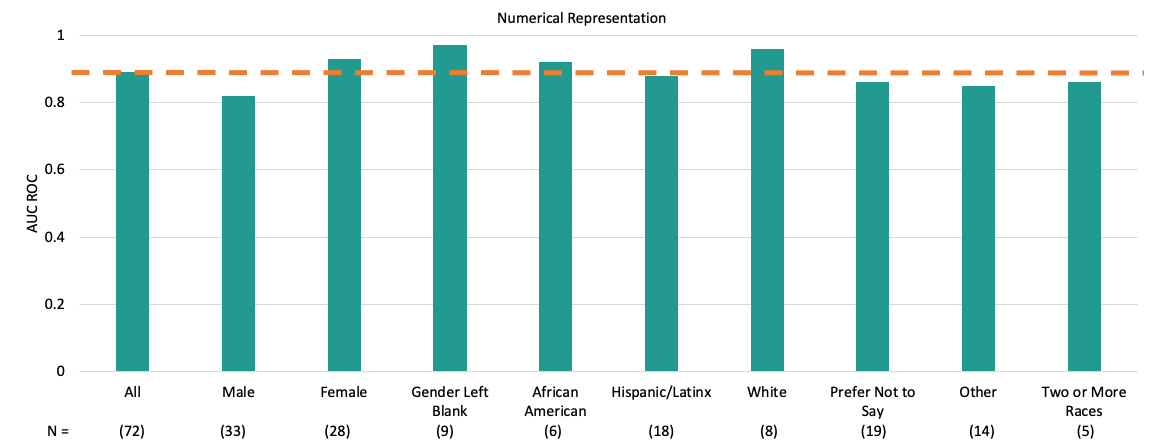 Results  -- Algorithmic Bias
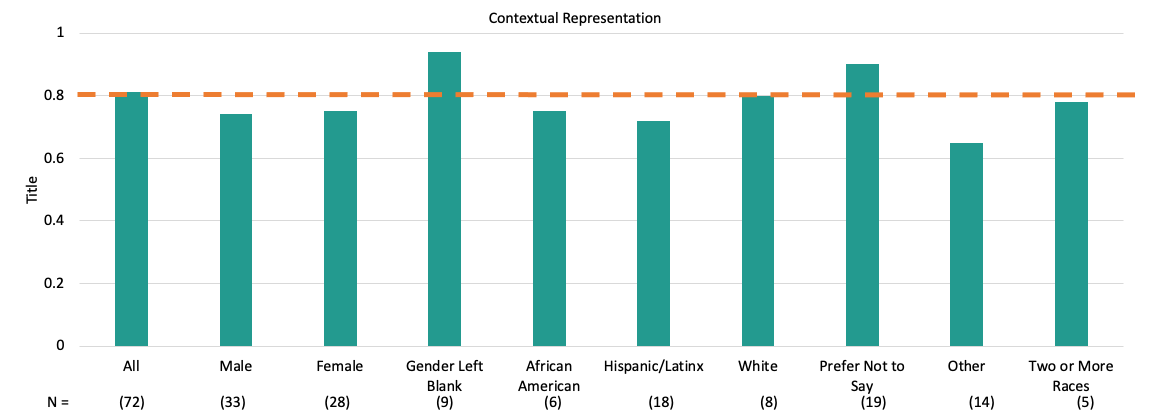 Contextual Representation
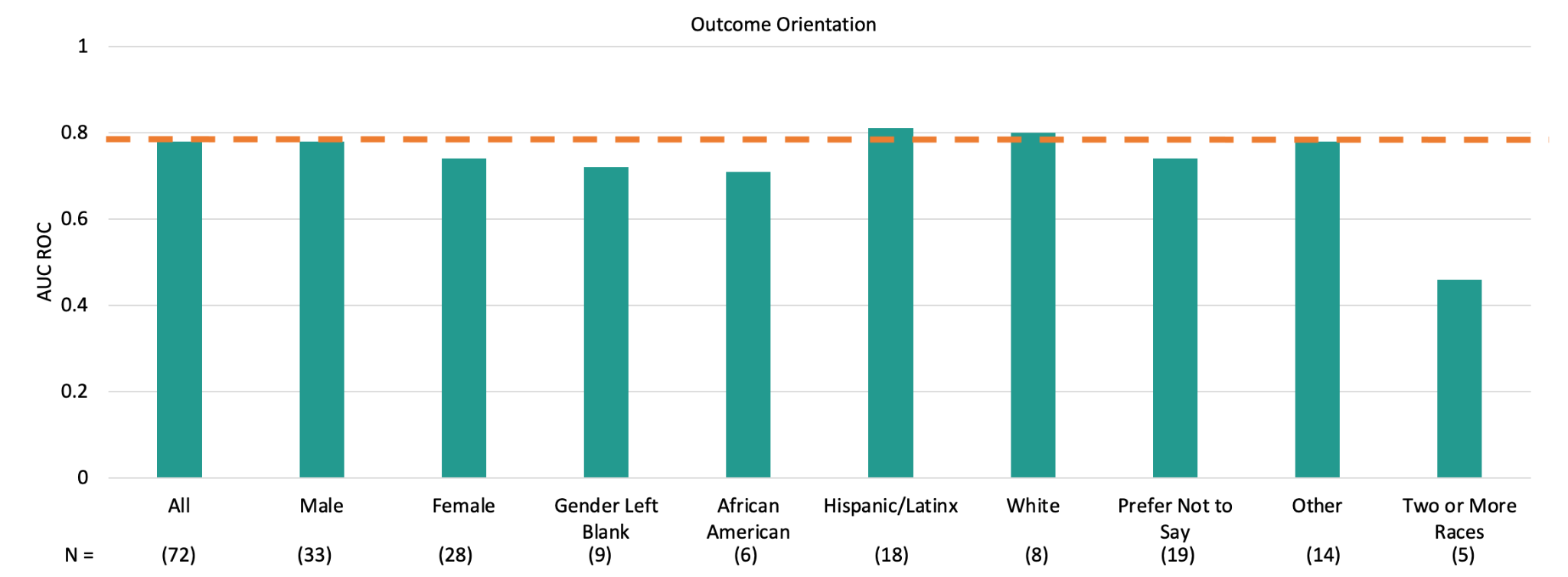 Outcome Orientation
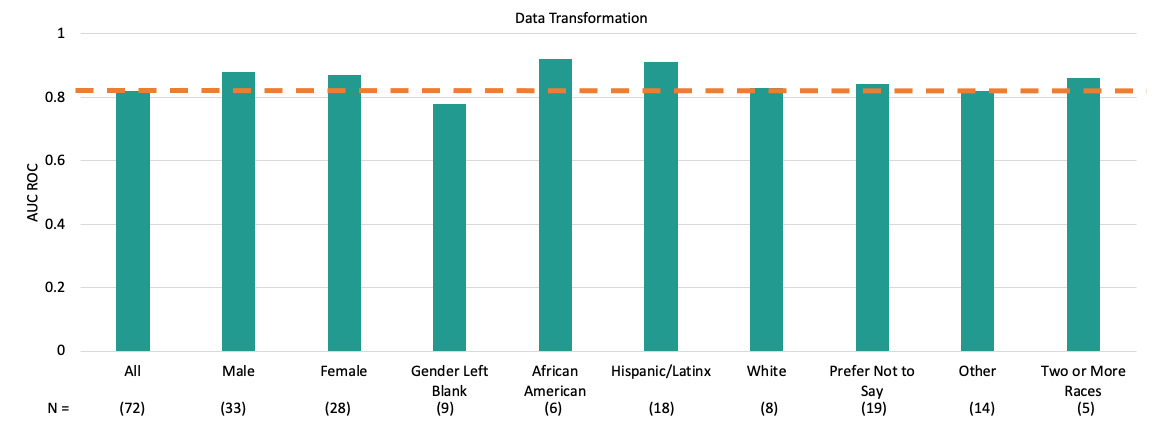 Data Transformation
Results  -- Algorithmic Bias
No student group (either gender or racial/ethnic group) consistently had the best-performing detectors
As you can see
Hard to discuss an example in detail without getting ahead of ourselves
Why this example?
Theoretically-grounded constructs
Theoretically-grounded feature engineering
Validated training labels
Modern classifier
Appropriate validation approach and metrics
Attention to interpretation
Attention to algorithmic bias
Next Lecture
Neural Networks